Motywacjado nauki w swoim pokoju
Klasy 4 -8 
Szkoła Podstawowa nr 61 w Szczecinie
Żeby mi się chciało tak jak mi się nie chce...!
Poznajcie psa o imieniu pip…czyli psa, który chciał – chcieć 
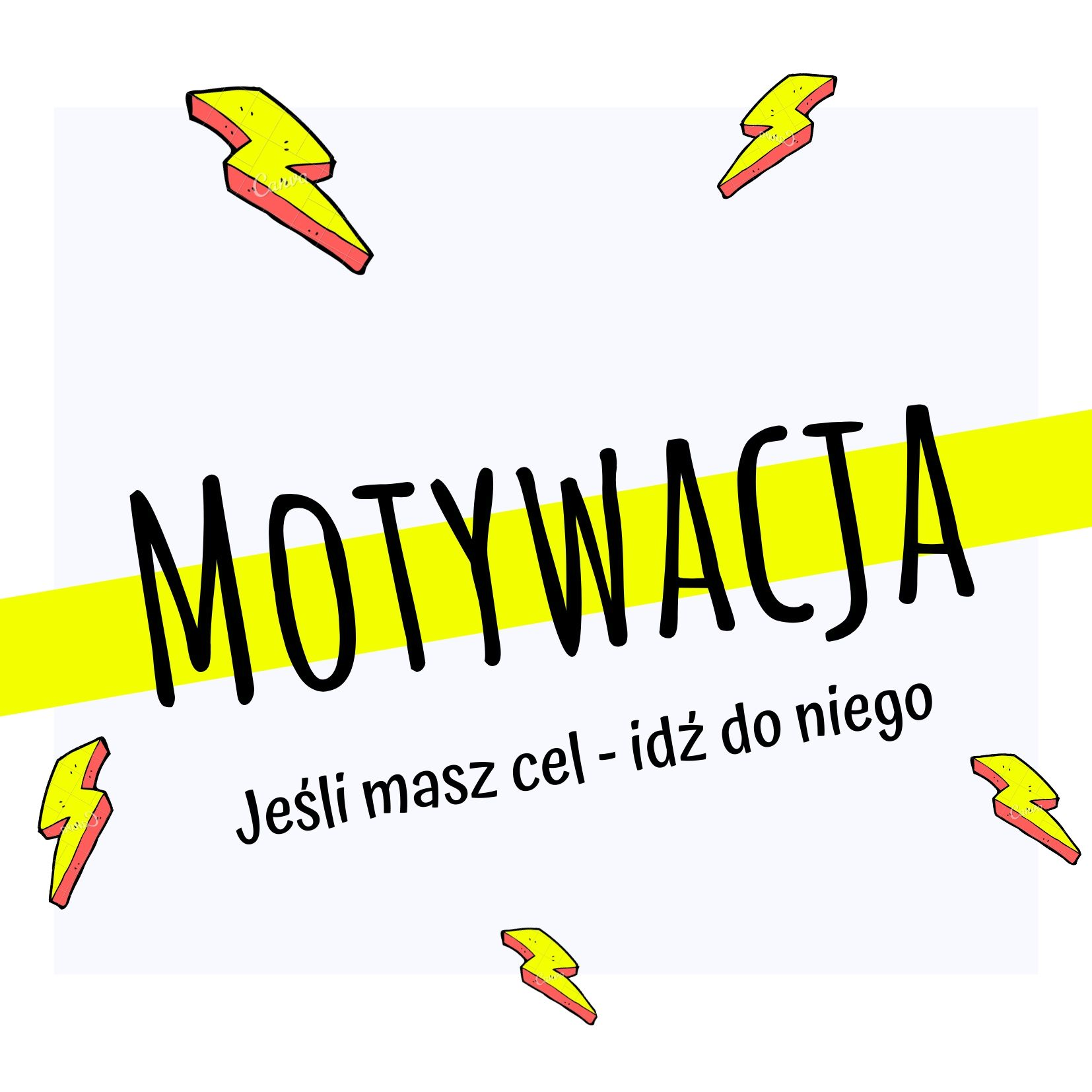 Motywacja?  Co to takiego?
Motywacja?  Co to takiego?
Zatem… motywacja to energia i wola, chęć do działania. 
Gdy jesteś zmotywowany/a do czegoś, to czujesz w sobie energię, która ukierunkowana jest na dany cel. Ale motywacja to nie tylko energia do działania, to przede wszystkim wybór, który podjęliśmy: ja chcę coś zrobić.
Jak się uczyć, żeby się nauczyć?
Jak zmotywować samego siebie?
Znajdź ważne powody do nauki- odpowiedz sobie na pytanie, po co i dlaczego się uczysz?
    Stwórz listę korzyści płynących z nauki.
Ucz się w inspirującym miejscu
    Stwórz lub znajdź miejsce, które będzie dobrze zorganizowane, czyste i wolne od rozpraszaczy.
    Upewnij się, że wszystkie, potrzebne materiały masz pod ręką, co zapewni Tobie skupienie.
    Nie odkładaj żadnej pracy na następny dzień- zbyt duża ilość materiału może spowodować obniżenie Twojej motywacji do nauki.
    Rób sobie przerwy, optymalny czas skupienia uwagi to 45 minut, następnie przerwa ok. 15 minut ( nie więcej) i powróć do nauki.
Jak zmotywować samego siebie?
Stwórz sobie system nagród
    Nagrody wykorzystaj, jako paliwo do dalszej motywacji.
    Duże partie materiału rozłóż na mniejsze etapy, które będziesz wspierać przez swój system nagród.
 Ucz się z innymi ( za pomoca dostępnych portali społecznościowych) – znajdź partnera, z którym będziesz na bieżąco dzielić się wiedzą i spostrzeżeniami
   Wspólnie monitorujcie postępy w nauce.
    Rozmawiajcie o tym, co jest dla Was ważne, fascynujące.
Wprowadź poranną rutynę – rozpocznij dzień od czegoś inspirującego, co spowoduje większą motywację, np. przeczytaj coś, porozmawiaj z kimś, kto wyzwoli w Tobie motywację.
Wewnętrzna motywacja – poczucie sukcesu!
Technika pomarańczy – umiejętność skupiania uwagi – kliknij w grafikę
Uwierz  w siebie!Na pewno się uda! Bo jak nie wy - to kto?
Dziękuję za uwagęPozdrawiam Pedagog szkolnynatalia kociubińska